Логика есть не что иное, 
как отражение в нашем уме связей, предметов и явлений природы.

К.Д.Ушинский
ГОУ Гимназия № 498 Невского района
Необходимые и достаточные
условия 

Санкт-Петербург   
2011 год
Повторяем теоретический материал
А ⇒ В
Обратная теорема:

В ⇒ А
А ⇒ В
Противоположная теорема:

А̅ ⇒ В̅
А ⇒ В
Теорема, обратная 
к противоположной:

В̅ ⇒ А̅
А ⇒ В (И)
«В» -  
         необходимое  
                           условие  для «А»

«А» -   
         достаточное                           
                            условие для «В»
А ⇒ В (И)         В ⇒ А (И)А ⇔ В (И)
«В» -  
       необходимое  и достаточное
                                 условие  для «А»

«А» -   
        необходимое и достаточное                           
                                   условие для «В»
Задание № 1
Задание 1. Известно, что условие «А» является необходимым (достаточным) для «В». Определите, является ли оно достаточным (необходимым).
Для того, чтобы натуральное число делилось на 6,  необходимо, чтобы оно делилось на 2. 
Но не достаточно!
Для того, чтобы натуральное число делилось на  9, необходимо, чтобы сумма его цифр делилась на 9.
И достаточно!
Задание 1. Известно, что условие «А» является необходимым (достаточным) для «В». Определите, является ли оно достаточным (необходимым).
Для прекращения реакции хлора и водорода достаточно устранить источник света.
Но не необходимо!
Для того, чтобы магнитное поле было однородным, необходимо, чтобы во всех его точках магнитная индукция была одинакова.
И достаточно!
Задание 1. Известно, что условие «А» является необходимым (достаточным) для «В». Определите, является ли оно достаточным (необходимым).
Для обретения  славы великого просветителя М.В.Ломоносову было достаточно основать Российскую Академию наук.
Но не необходимо!
Для того, чтобы оставить о себе память в веках, Герострату  достаточно было сжечь  храм Артемиды Эфесской.
Но не необходимо!
Задание 1. Известно, что условие «А» является необходимым (достаточным) для «В». Определите, является ли оно достаточным (необходимым).
Для того, чтобы гражданин России осуществил свое право голосовать на выборах, необходимо, чтобы ему исполнилось 18 лет.
Но не достаточно!
В 2012 г. на ЕГЭ по математике для преодоления минимального порога выпускнику достаточно набрать 5 первичных баллов.
И необходимо!
Задание № 2
Задание 2. Известно, что утверждение  А ⇒ В истинно. Выделите в нем необходимое и достаточное условия.
Если точка      – точка экстремума функции, то значение производной данной функции в этой  точке равно 0.
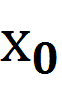 Задание 2. Известно, что утверждение  А ⇒ В истинно. Выделите в нем необходимое и достаточное условия.
Если амплитуда и частота вынужденных колебаний перестали меняться, то колебания установились.
Задание 2. Известно, что утверждение  А ⇒ В истинно. Выделите в нем необходимое и достаточное условия.
Алкены  обесцвечивают бромную воду.

(Если органическое соединение -  алкен, то оно обесцвечивает бромную воду)
Задание 2. Известно, что утверждение  А ⇒ В истинно. Выделите в нем необходимое и достаточное условия.
Противогаз не защищает от угарного газа.

(Если средство индивидуальной защиты -  противогаз, то оно не защищает от СО)
Задание 2. Известно, что утверждение  А ⇒ В истинно. Выделите в нем необходимое и достаточное условия.
Произведения  А.Блока  созданы в эпоху модернизма.

(Если автор произведений  -  А. Блок, то эти произведения  созданы  в эпоху модернизма)
Задание 2. Известно, что утверждение  А ⇒ В истинно. Выделите в нем необходимое и достаточное условия.
В государстве с демократическим строем существует многопартийная система.

(Если  в государстве демократический строй, то в нем существует многопартийная система)
Задание № 3
Для каждого из условий выясните, является ли оно необходимым,  и является ли оно достаточным, чтобы выполнялось неравенство                                                               ≤ 0
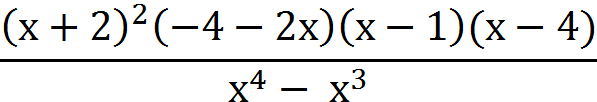 х > -4;
 5 < х < 6;
 х ≤ -1;
 х ≥ 4;
 х ≥ -2;
-2≤ х<0 или х ≥ 4.
х > -4          (-4; + ∞)
достаточное условие


  -4

              -2           0                        4                       х                   


[-2; 0) ∪ [4; +∞)
5 < х < 6          (5; 6)
необходимое условие


                                                        5     6

              -2           0                        4                       х                   



[-2; 0) ∪ [4; +∞)
х ≤ -1          (- ∞; -1]
условие не необходимое 
и не достаточное

                   -1

              -2           0                        4                       х                   




          [-2; 0) ∪ [4; +∞)
х ≥ 4             [4; +∞)
необходимое  условие



              
              -2           0                        4                       х                   


               

             [-2; 0) ∪ [4; +∞)
х ≥ -2            [ -2; +∞)
достаточное условие




              
                 -2           0                          4                        х                   




[-2; 0) ∪ [4; +∞)
-2≤ х<0 или х ≥ 4[-2; 0) ∪ [4; +∞)
необходимое и достаточное условие

 


              -2           0                        4                       х                   


                                                                                    

 [-2; 0) ∪ [4; +∞)